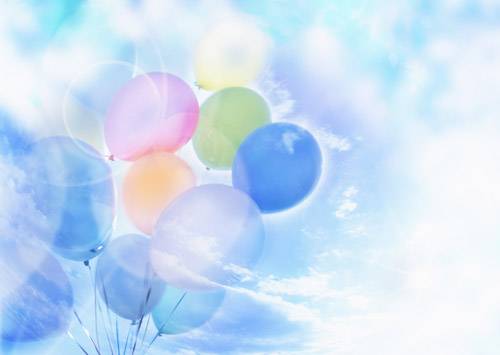 Муниципальное бюджетное дошкольное образовательное учреждение детский сад комбинированного вида № 65 «Озорница»
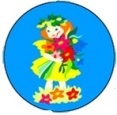 Педагогическое  взаимодействие  в рамках  реализации  образовательной области   «Коммуникация»
Воспитатель: Маршенникова  Е.В.
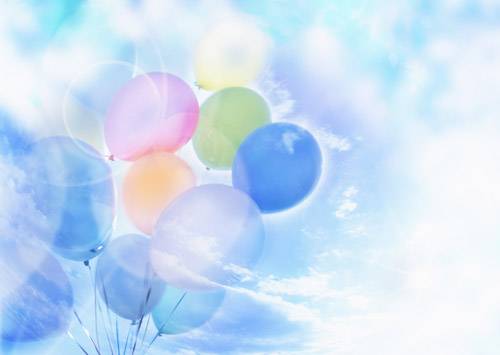 Термин "коммуникация" появляется в научной лит-ре в нач. 20 в. и весьма быстро, наряду с его общенаучным значением (как средство связи любых объектов), приобретает социокультурный смысл, связанный со спецификой обмена информацией в социуме. Необходимыми условиями и структурными компонентами К. с. являются наличие общего языка у субъектов коммуникации, каналов передачи информации, а также правил осуществления коммуникации.

Коммуникация – это сложный процесс, состоящий из взаимозависимых шагов, каждый из этих шагов необходим для того, чтобы сделать наши мысли понятными другому лицу. Каждый шаг – это пункт, в котором, если мы будем небрежны, и не будем думать о том, что делаем, - смысл может быть утрачен.

В определенном плане каждое социальное действие может быть рассмотрено как коммуникативное, как содержащее и выражающее определенную информацию. 

Однако собственно коммуникативными являются лишь действия, осуществляемые со специальной целью коммуникации, т.е. имеющие мотивационное основание, ориентацию на передачу информации и осуществляемые с использованием адекватной этой цели знаковой системы.
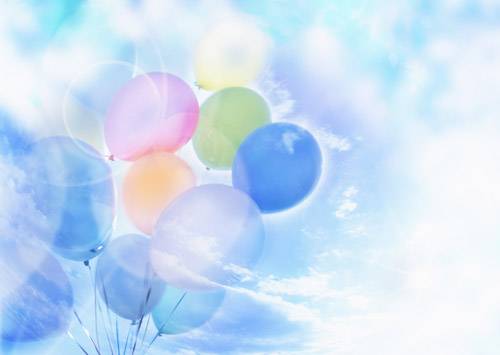 Педагогические взаимодействия 

– это преднамеренные или непреднамеренные контакты педагога с ребенком (длительные или временные, прямые или косвенные) и родителями, целью которых являются изменения в поведении, деятельности и отношениях ребенка, порождающие их взаимную связь.
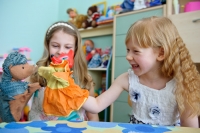 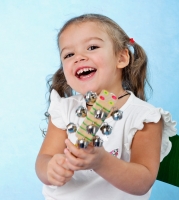 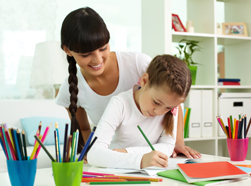 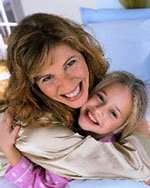 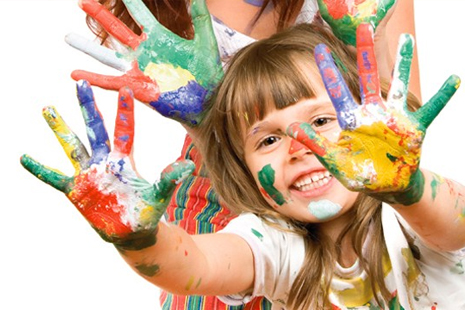 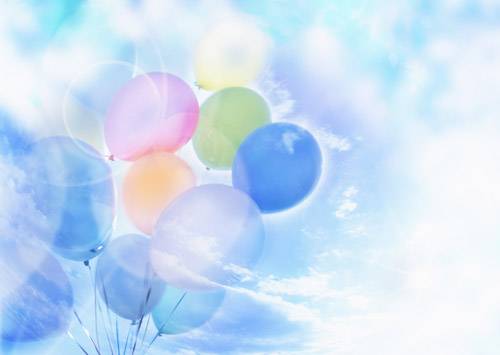 Формы работы с детьми
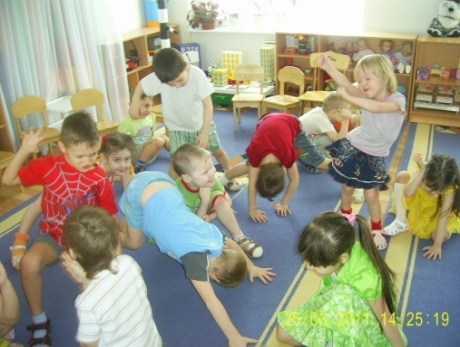 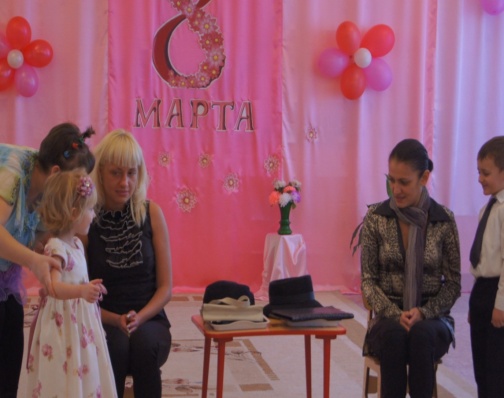 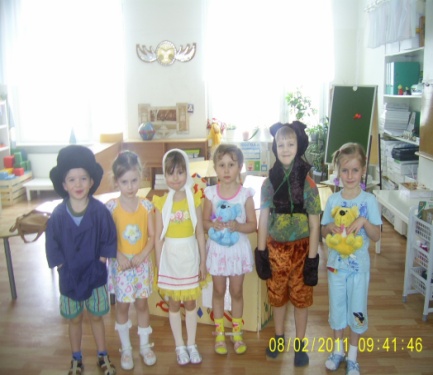 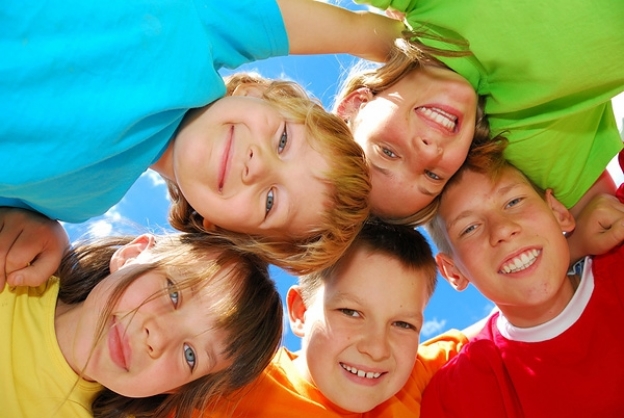 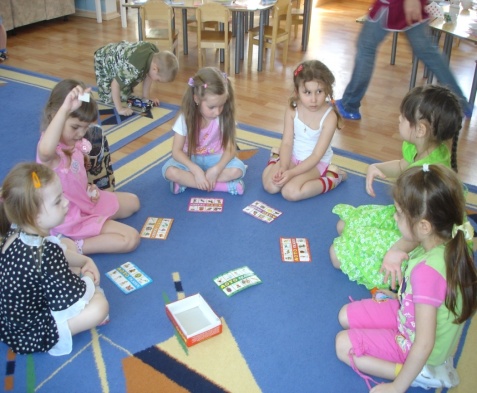 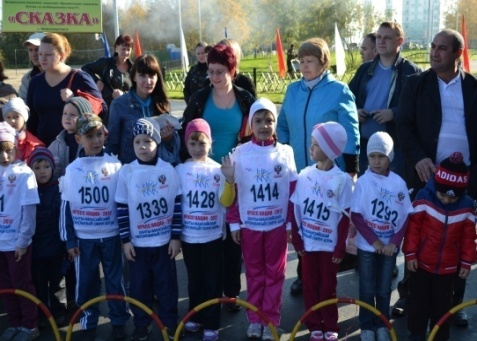 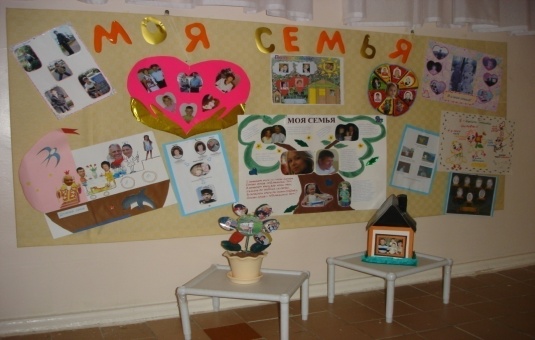 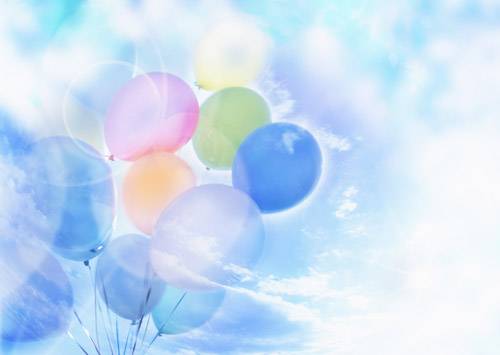 Формы работы с родителями
К  традиционной  форме относятся:
классификации 
нетрадиционных форм
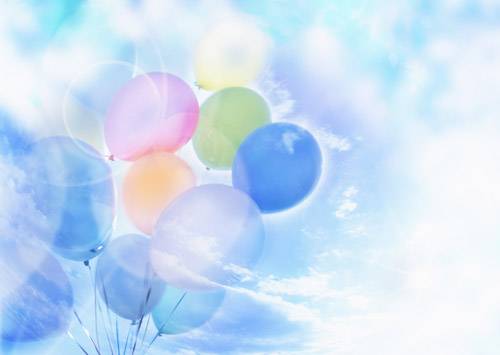 Для привлечения родителей к деятельности дошкольного учреждения разработана специальная методика, которая включает три этапа:

первый – актуализация потребностей родителей в образовании собственного ребенка;

второй – педагогическое просвещение родителей как заказчиков на образовательные услуги в дошкольном учреждении;

третий – партнерство педагогов и родителей в деятельности дошкольного учреждения, в основу которого заложены идеи гуманизации, отношений, приоритет общечеловеческих ценностей с акцентом на личностно – деятельностный подход.
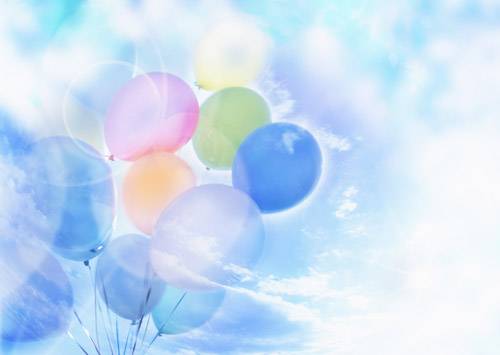 Анализ практики работы педагогов и руководителей ДОУ выявил два вида форм совместной работы: 

Совместные мероприятия педагогов и родителей: 

родительские собрания,  диспуты, конференции, педагогические советы,  консультации, беседы, встреча с администрацией, вечера для родителей, школа для родителей, кружки для родителей, посещение семей на дому тематические выставки, родительский комитет.

Совместные мероприятия педагогов, родителей и детей:  

дни открытых дверей, выпуск газеты, турниры знатоков, просмотры фильмов,  кружки, концерты, КВН, викторины, оформление групп, праздники, соревнования,  семейные конкурсы,  благоустройство ДОУ и  территории.
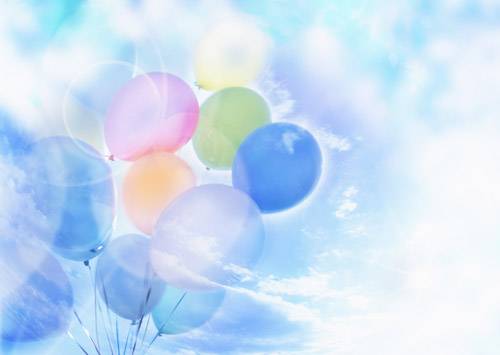 Проблемы

Воспитатели не всегда умеют поставить конкретные задачи, наполнить их соответствующим содержанием, выбрать методы: содержание родительских собраний, консультаций недостаточно дифференцированно, воспитатели при выборе методов сотрудничества не учитывают возможностей и условий жизни конкретных семей; довольно часто воспитатели, особенно молодые, используют лишь коллективные формы работы с семьей.
Причинами являются:

1.  недостаточное знание специфики семейного воспитания;

2.  неумение анализировать уровень педагогической культуры родителей и особенности воспитания детей;

3. неумение планировать совместную работу с детьми и родителями. У отдельных, особенно молодых, воспитателей недостаточно развиты коммуникативные умения.
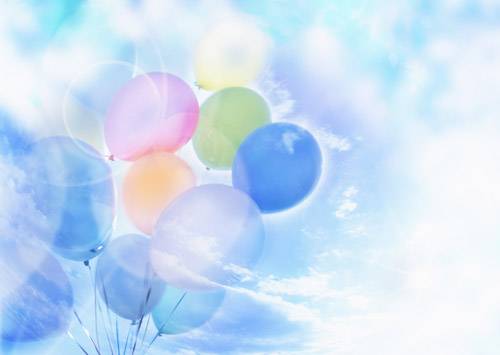 Семья – 
это малая социальная группа, связанная брачными отношениями, в которой вырабатывается совокупность норм, поведения, взаимодействия родителей и детей. В этом взаимодействии каждый должен выполнять определенную функцию, занимать определенное место в системе ролевых отношений. 

Чтобы общение воспитателей с родителями не ограничивалось взаимными претензиями, необходимо взаимодействие с родителями строить на принципах доверия, диалога, партнёрства, учёта интересов родителей и, самое главное, их опыта в воспитании детей.
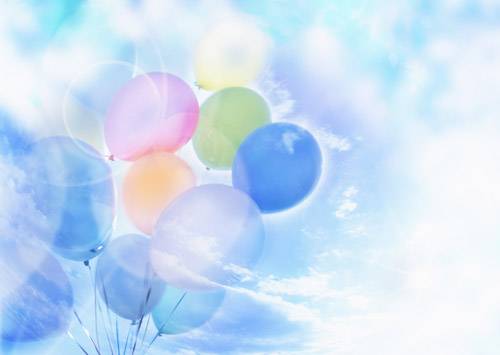 СПАСИБО  
ЗА  ВНИМАНИЕ